Centre for Protein Engineering: 142 members
Prof. B. Joris : Director
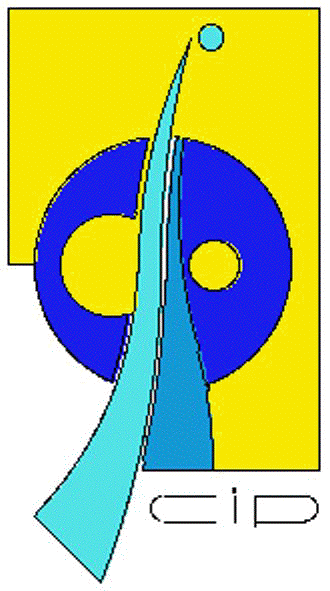 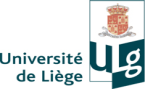 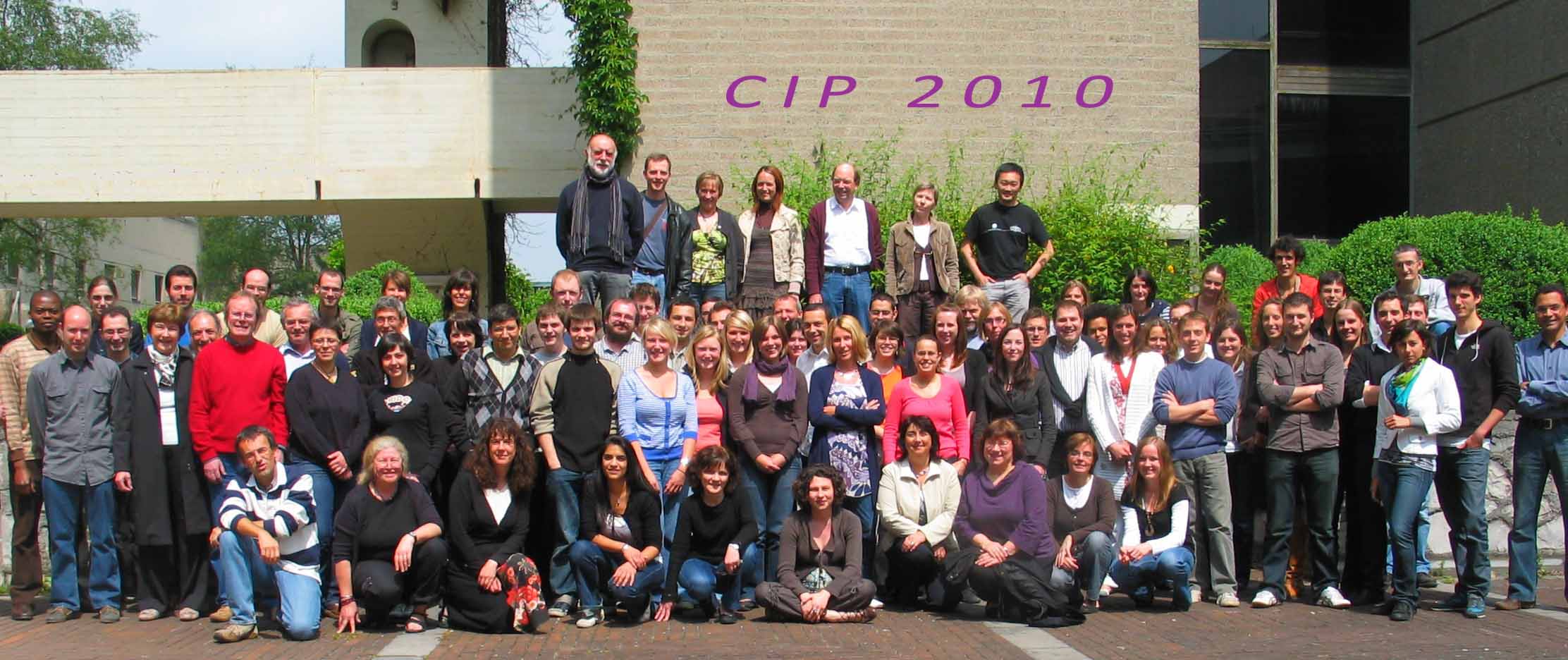 Academics and Senior Scientists                : 12
PhDs					: 27
PhD students			               41
Master Students 			: 12
Bachelor Students             		: 38
Technicians				:  11
Secretaries				:   2
Main research units
Biological macromolecules 
and Biochemistry
Enzymology & Protein folding
Prof A. Matagne and Dr M. Dumoulin
Applied  quantum chemistry
Prof B. Joris, Dr C. Duez, Dr S. Rigali, Dr M. Terrak and Dr A. Wilmotte
Bacterial diversity, physiology
and genetics
Prof M. Galleni and Dr G. Feller
Prof P. Charlier
Dr G. Dive
Crystallographyof Biological Macromolecules
1 Bio-robot model 9600
2 DNA sequencers: 1 ALF model (Pharmacia) and 1 Li-Cor Gene readir 4200   
1 Gene Pulser electroporator
Several PCR apparatus including: 1 MJ Mini Real Time Quantitative PCR PTC0148 
1 Nanovue
Genetic engineering and molecular biology
Major Equipments
Green algae cultures
1 Versatile environment test chamber
Imaging
1 Axio Imager Z1 fluorescent microscope 
1 camera for digitalisation of images 
1 CKX 31 inversed microscope (
1 DMLB2 microscope
1 Phase contrast microscope
1 Molecular Imager FX system
1 SZ-6 PHOTO binocular microscope
1 Typhoon Trio+ scanner
Analytical studies
1 BIAcoreX
1 Circular Dichroism spectrophotometer J-810
2 2D-electrophoresis
2 DGGE electrophoresis
3 Fluorimeters:
2 HPLC systems
2 Microcalorimeters: MCS ITC/DSC and VP-DSC
2 Microplate readers
1 Procise 492 N-terminus amino acid sequencer
2 Quenched-flow
1 Rapid filtration system 
10spectrophotometers UV/Vis
2 Stopped-flow apparatus:
Crystallography
1 Cryogenic AD41 cryosystem 
4 Graphic-PC stations 
1 Imaging Plate Marresearch IPmar345 
with a RU200B rotating anode
Platform: Protein Production and Purification
Contact: Dr. A. Brans (abrans@ulg.ac.be)
Provides expertise and services in the areas of microbial fermentation , protein and metabolite purification     
Recombinant expression systems
   E.coli,  Bacillus, Streptomyces, Yeast (Aspergillus, Saccharomyces, Pichia)
 

Fermentation 
   Batch, fed-batch, or continuous culture (2, 4, 15, 60 L)   Cell or supernatant harvesting : continuous centrifugation 
                                                     hollow fiber filtration

Protein purification   Cell disruption   Pilot scale micro- and ultra-filtration    Chromatography systems (FPLC, Akta prime, Akta explorer, 2D LC, BioPilot)
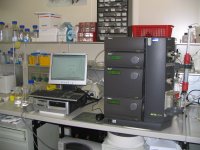 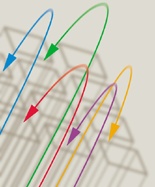 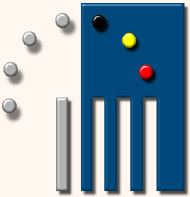 PAI-IAP
Belspo
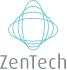 ZenTech
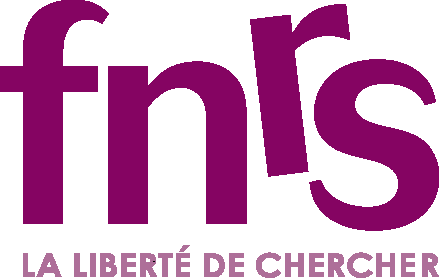 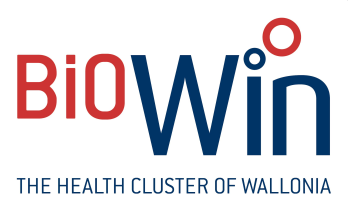 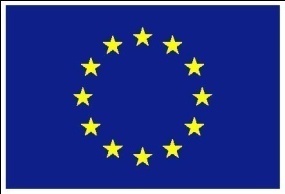 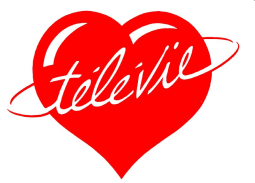 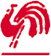 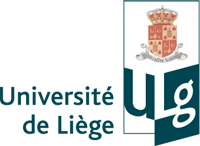 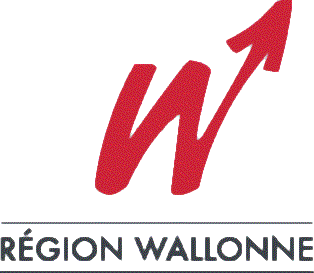 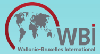 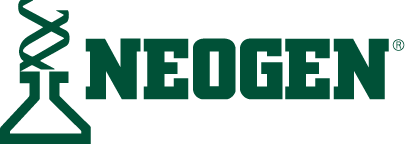 ProGenosis SA
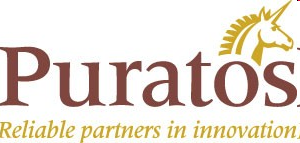 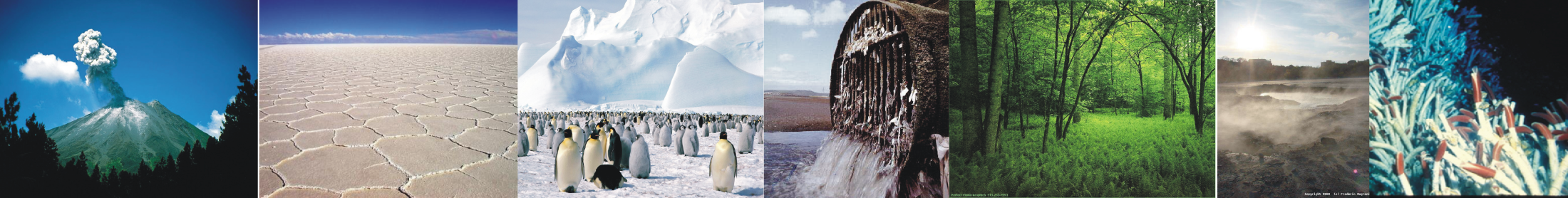 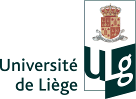 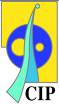 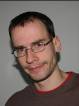 The metagenomic approach
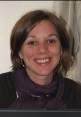 Moreno Galleni (mgalleni@ulg.ac.be) 
Georges Feller  (gfeller@ulg.ac.be)
Renaud Berlemont (rberlemont@ulg.ac.be) 
Maud Delsaute (maud.delsaute@student.ulg.ac.be), Olivier Spee
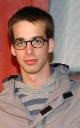 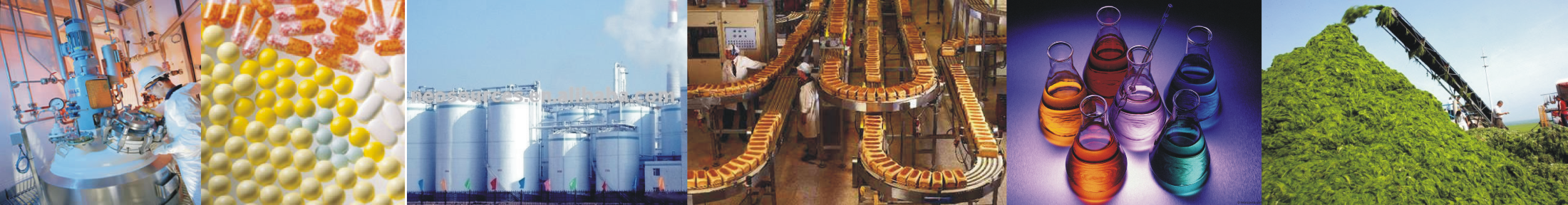 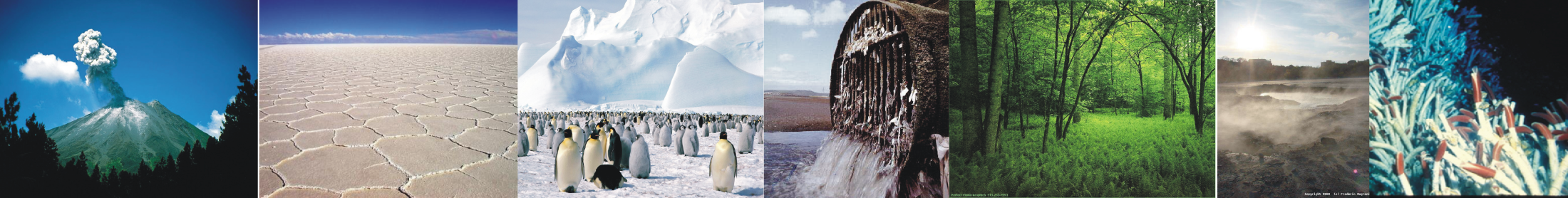 The metagenomic approach
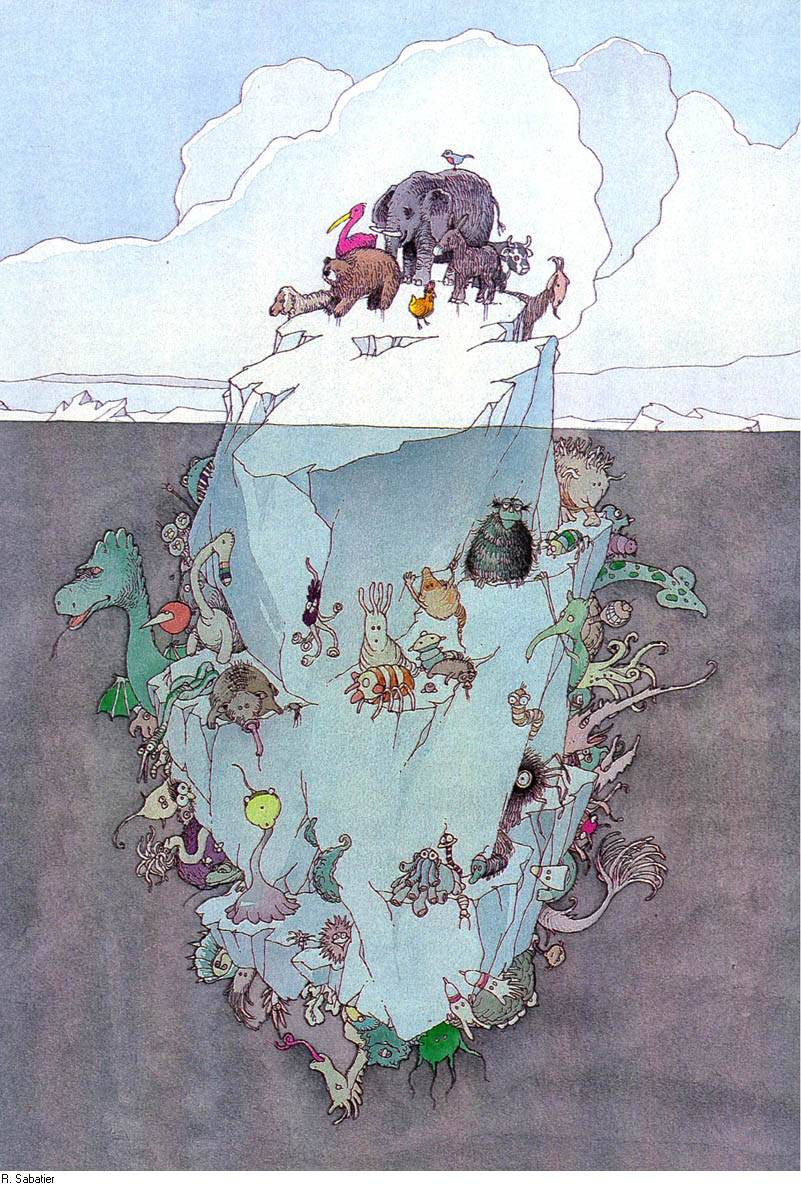 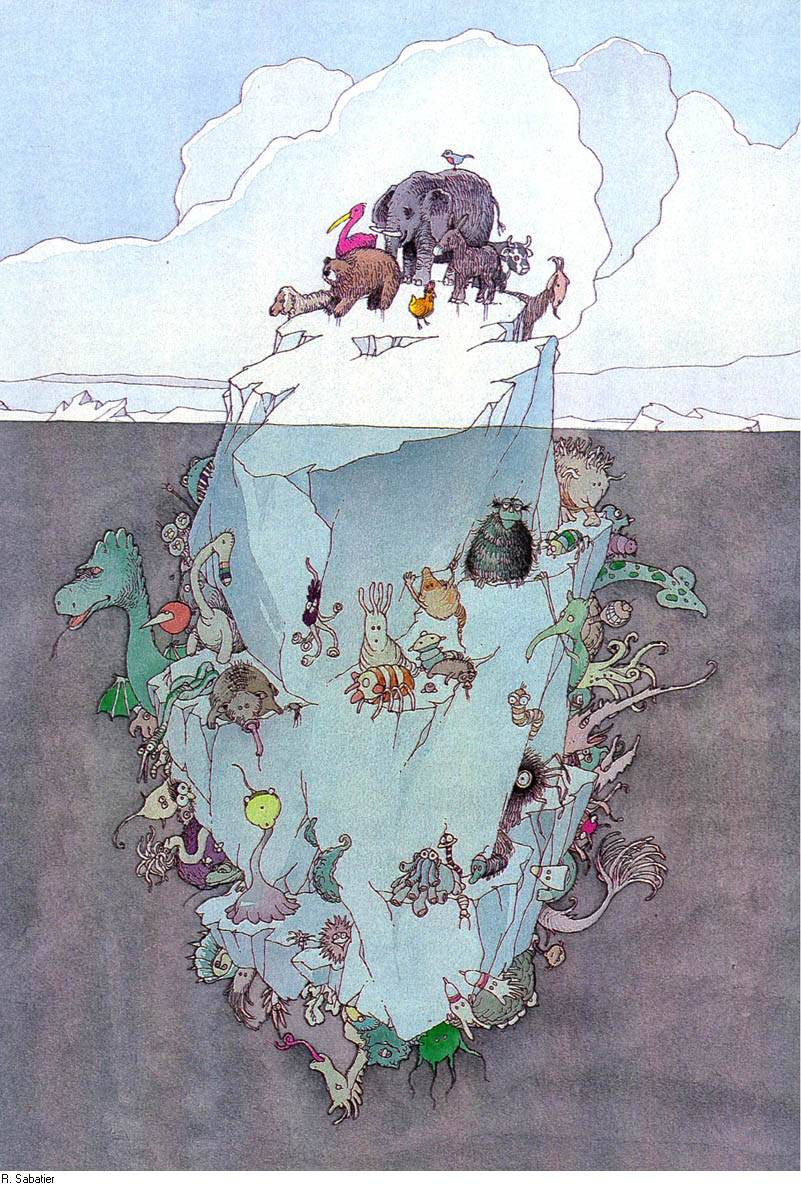 4-6 . 1030 bacteria
1,2 . 1029 Oceans
2,6 . 1029 Soil 
3,5 . 1030 Soil (deep)

Microorganisms, and their enzymes, for Biotechnology (e.g. antibiotics, fermentation, expression, bioremediation)

 >95% of the bacteria in environment are unable to grow in laboratory conditions
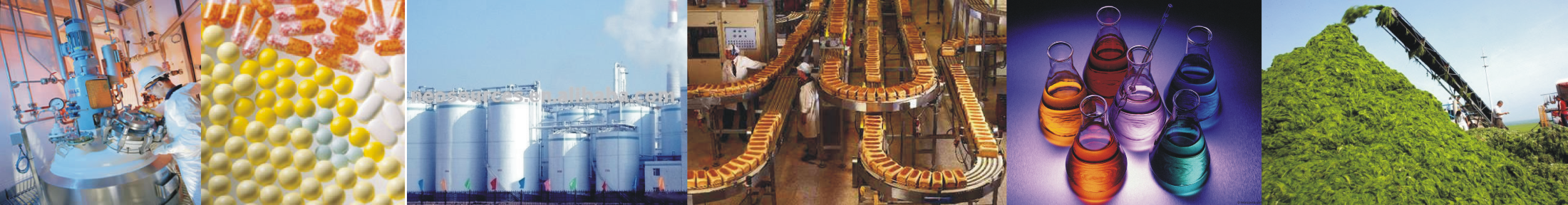 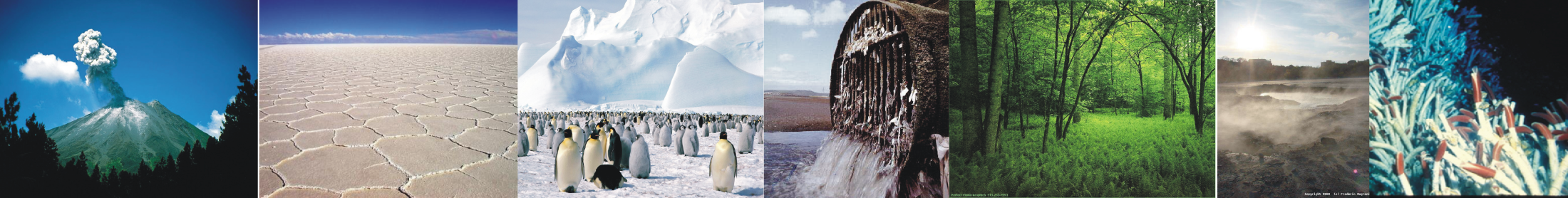 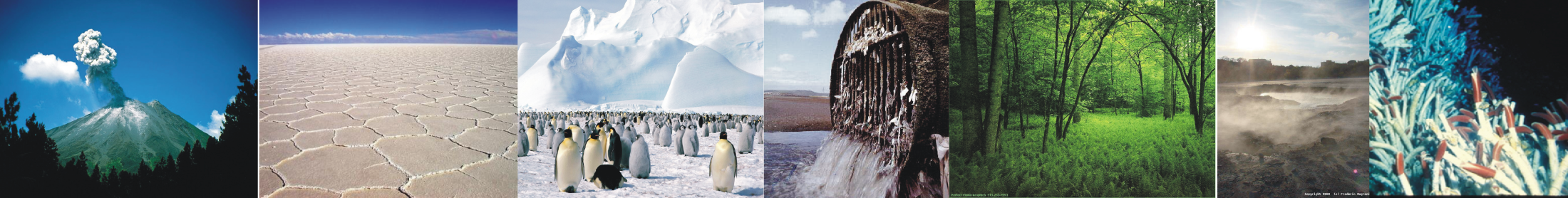 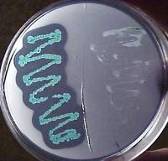 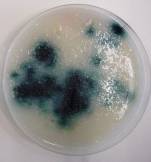 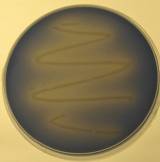 Protease
Oxidase
Lipase
The metagenomic approach
Environmental samples
Direct DNA extraction
Cloning vector :
Plasmids
Cosmids
BACs
Statistical analysis :
Amount of clones
Average insert size
Sequencing …
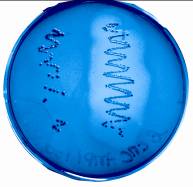 DNA extraction (no cultivation)
DNA cloning (cultivable hosts)
Activity driven screening
-Oriented
-Recognition of transcription
 signals
DNA library analysis
Cellulase
Indirect DNA extraction
Hosts :
Culturable bacteria
E. coli
-Bacillus
-…
Activity driven Screening
Sequence driven screening
-Oriented 
-based on conserved sequences 
signatures
New-enzymes
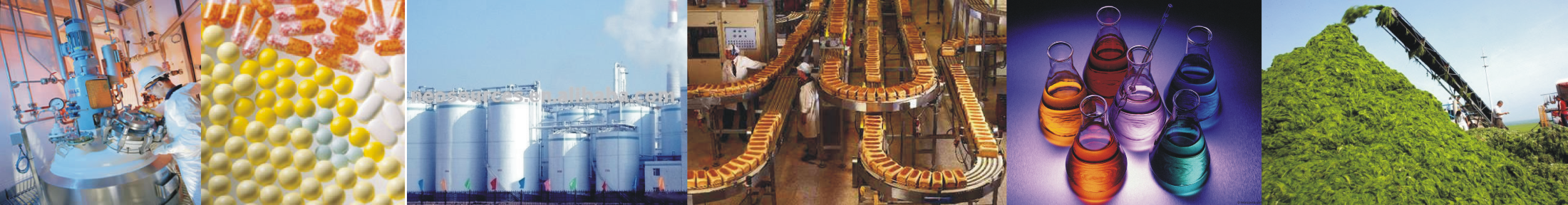 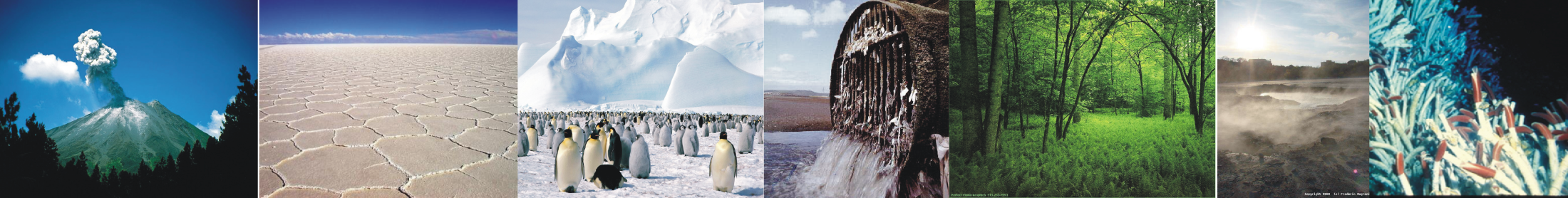 The metagenomic approach
Fundamental 
science
Applied 
research
Phylogeny
Adapation
Diversity
Intellectual propriety ?
Novelty
metagenomic
CIP
Specificity
Novelty
Biophysical properties
Environmental microbiology
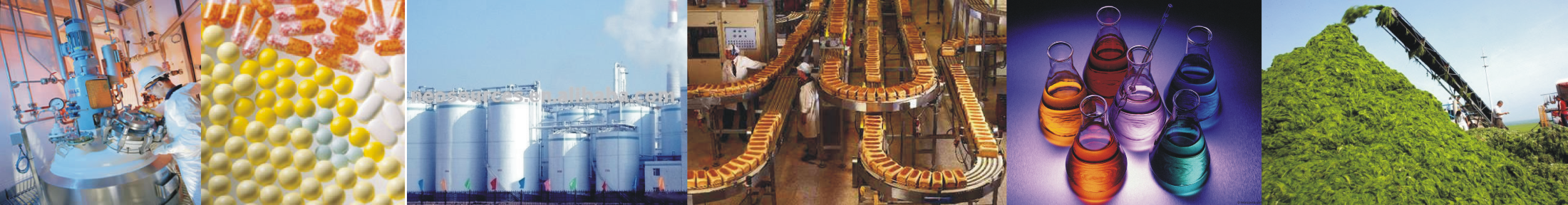 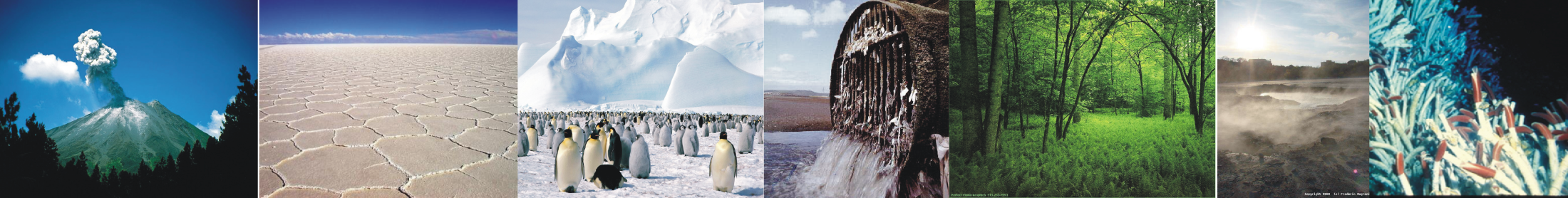 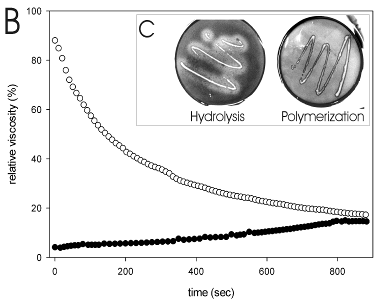 RBcel1
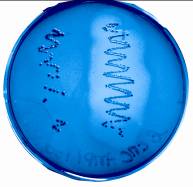 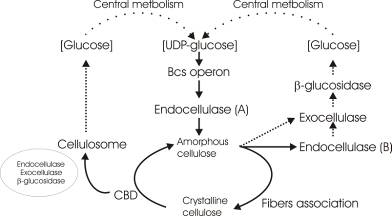 Cellulase for cellulose degradation (biofuel)
 RBcel1, high activity on CMC
 Cellulases are good transglycosylases
 Cellulase for cellulose synthesis
Insights into bacterial cellulose biosynthesis by functional metagenomics on Antarctic soil samples, 2009 Berlemont & Delsaute. ISME J 1-12

Carbohydrate actives enzymes derived from metagenomes: from microbial ecology to enzymology. 2010 Berlemont & Galleni. In « Metagenomics and its Applications in Agriculture, Biomedicine and Environmental Studies » NovaSciences
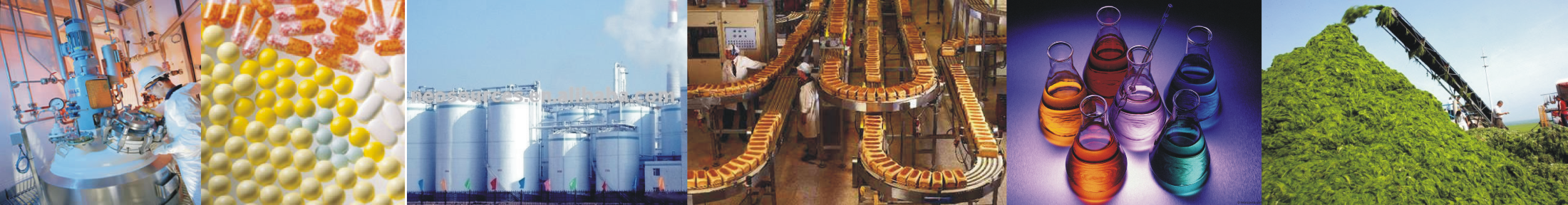 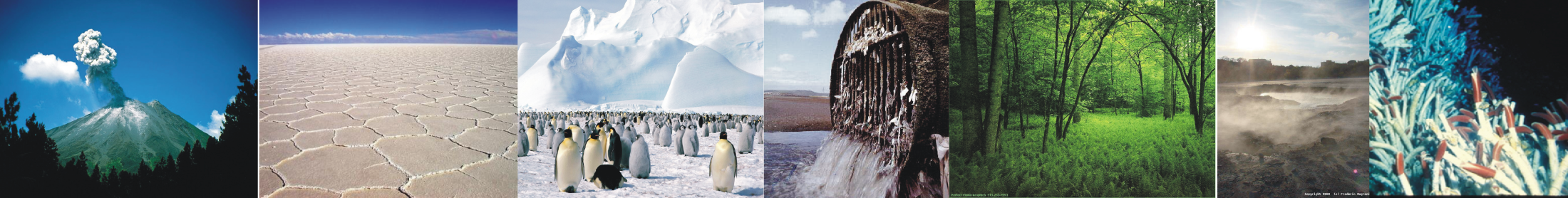 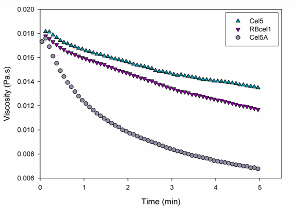 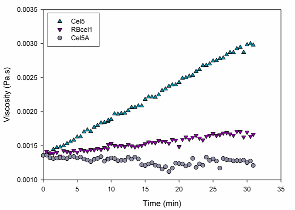 RBcel1
What makes cellulases good transglycosylases ?
What makes transglycosylases good hydrolsases ?
selection of « true » hydrolytic cellulases selection of « true «  transglycosylases 
Comparison 
Exchange 
(inhibition by the product ?)
RBcel1
Transglycosylation
Hydrolysis
Improve the enzymatic cellulose 
degradation/production
RBcel1
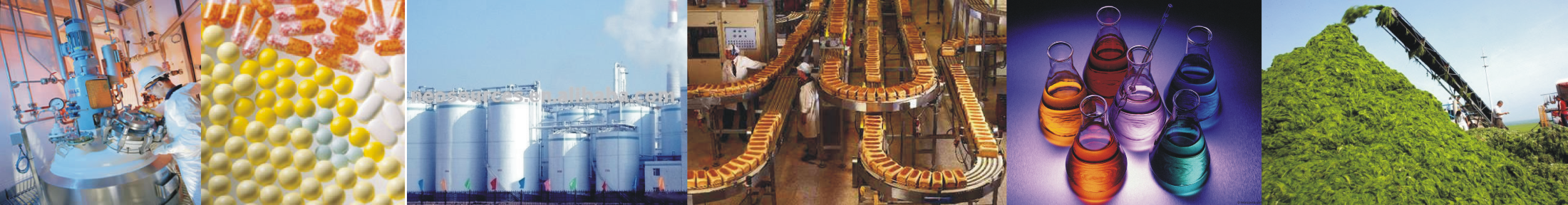